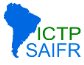 IV Southern-Summer School on 
Mathematical Biology
Invasive SpeciesThe Ladybird’s Tale
Group 4
Deborah Fraga
Lisette Buding
May Anne Mata
 Sebastian Graiff 
Thales Kronenberger
1
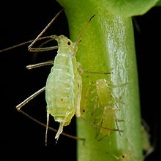 Aphids are insects that parasite plants (Acyrthosiphon pisum)

They are able to reproduce asexually, growing into large populations




Within a food-web, Aphids usually are predated by ladybirds such as the Coccinella septempunctata
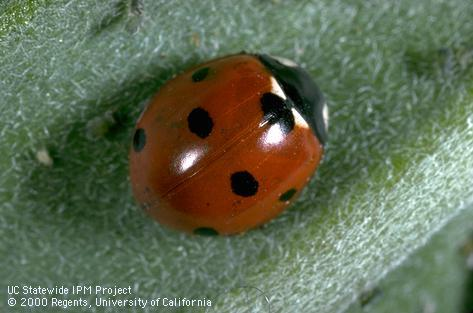 2
[Speaker Notes: Aphids population usually has their sizes controlled by ladybird predation by native species such as C. septempunctata]
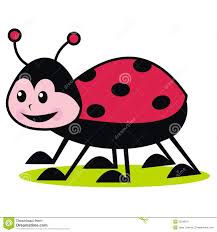 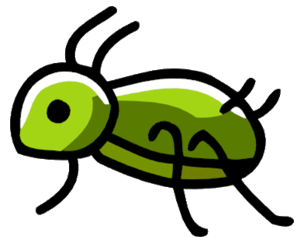 For some regions though,
aphids (A) are pests of the crops
Native species of ladybugs (C) are not able to control their population size
3
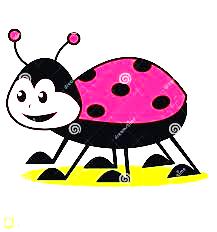 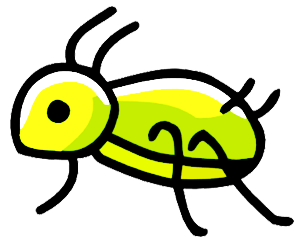 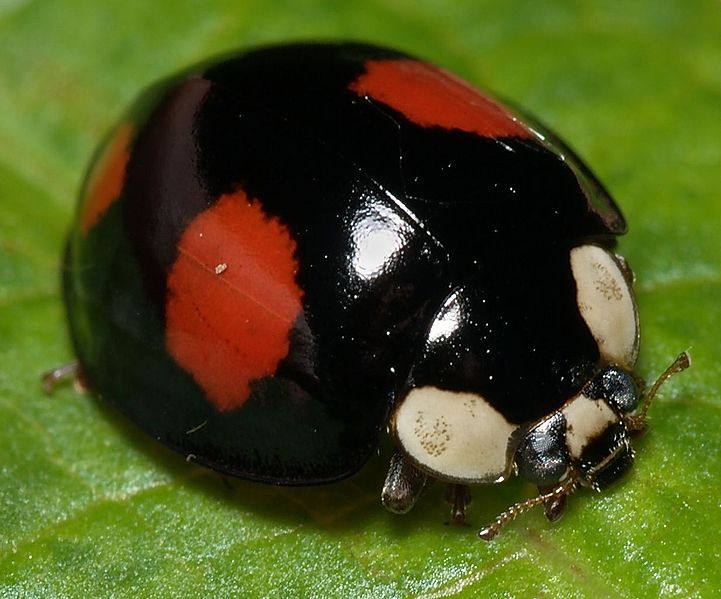 Humans introduced another ladybird species as a biocontrol method, the Harlequin Ladybird
(Harmonia axyridis, H)
4
[Speaker Notes: In Europe and north america the introduced Harmonia axyridis, an asian ladybird, have been used as a biocontrol towards the aphids]
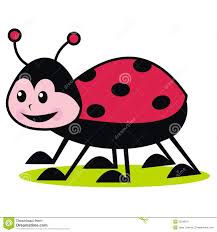 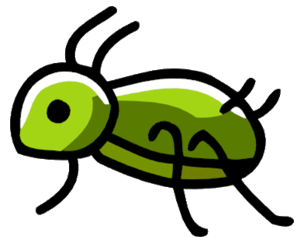 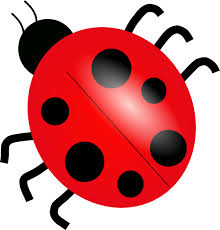 Both ladybird species are now competing for food
5
[Speaker Notes: H.axyridis and C. septempunctata are then predating the aphids population and laying their eggs]
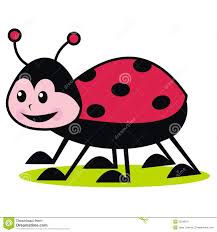 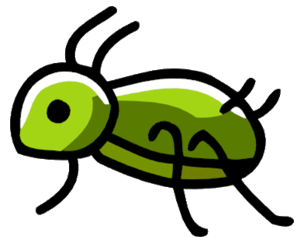 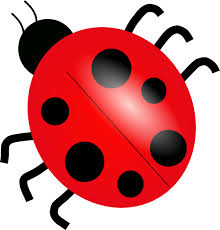 Both ladybird species are now competing for food
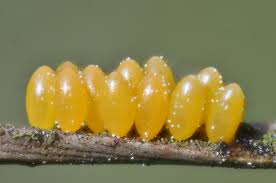 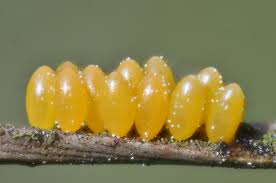 6
[Speaker Notes: H.axyridis and C. septempunctata are then predating the aphids population and laying their eggs]
Cannibalism Behaviour
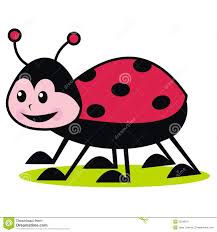 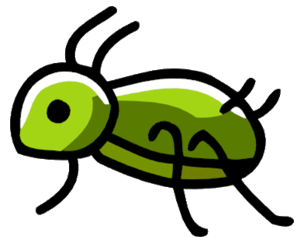 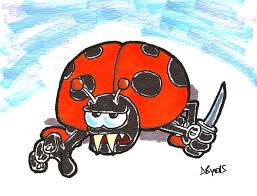 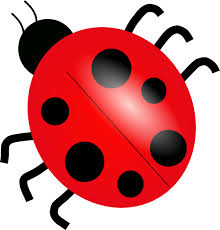 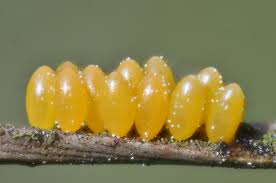 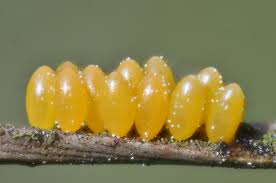 7
[Speaker Notes: As common known for ladybirds in starvation for aphids, their start to eat their own eggs
And, preferably less the eggs of others species]
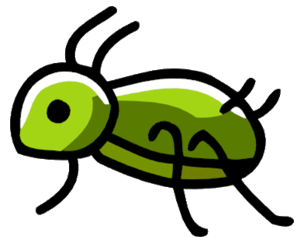 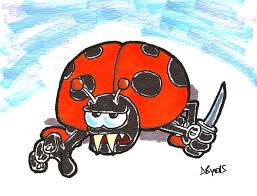 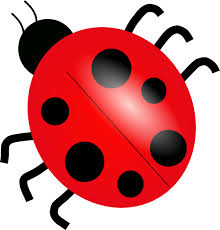 IGP
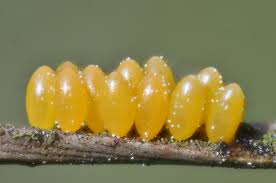 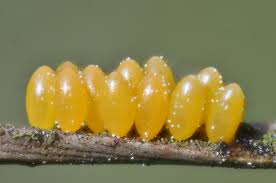 8
[Speaker Notes: As common known for ladybirds in starvation for aphids, their start to eat their own eggs
And, preferably less the eggs of others species]
IntraGuild-Predation (IGP): 
“the killing and eating of species that use similar, often limiting, resources and are thus potential competitors” 
(Polis et al., 1989)
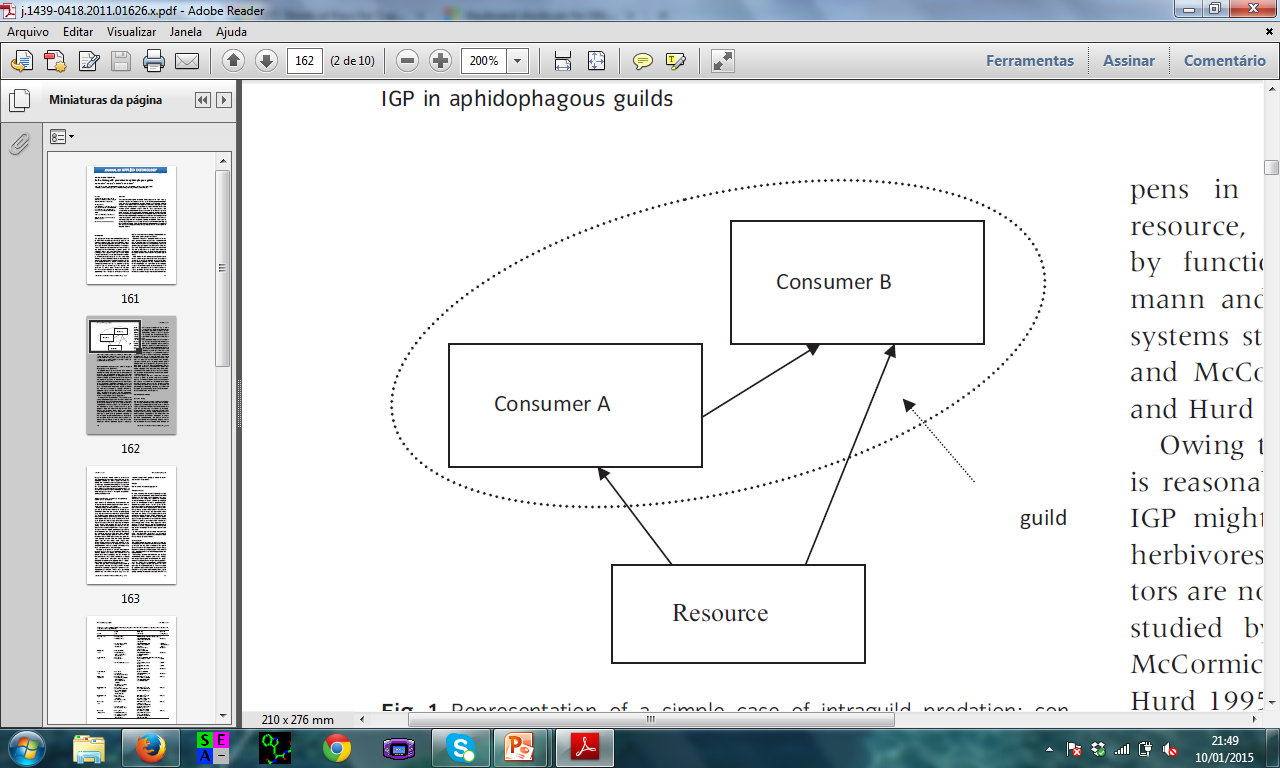 9
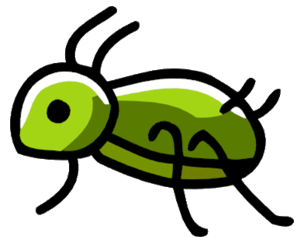 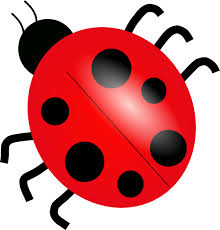 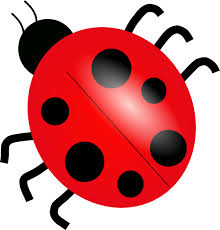 IGP
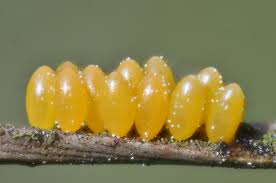 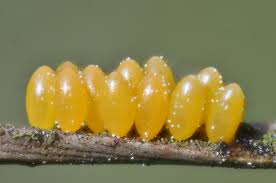 10
[Speaker Notes: Here at this point, this is how our system looks like, regarding competition for the resource (aphid) and competitors predation (eggs being eaten), which encompasses the IGP and, besides all this we still have to take into account the cannibalism of their own eggs]
Harmonia axyridis - features
H. axyridis (H) is able to produce Harmonine
Harmonine increases H resistance against infections
H is infected by Nosema thompsoni
The infection is not harmful for H, but it is mortal to Coccinella
Infection is transmitted through the haemolymph
11
[Speaker Notes: 1- Harmonine is an antibiotic substance able to kill several kind of mcgs, being used even as]
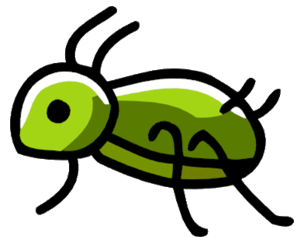 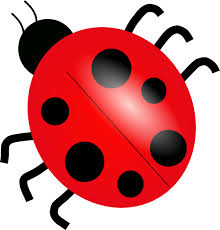 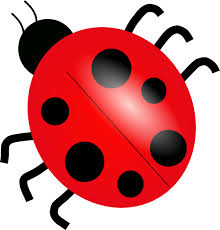 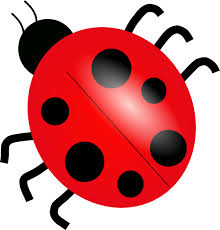 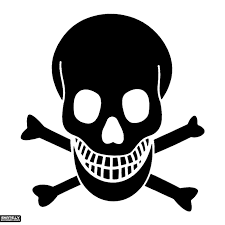 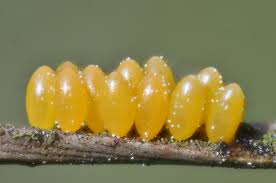 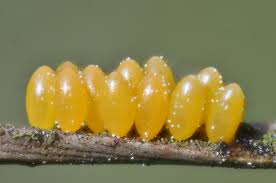 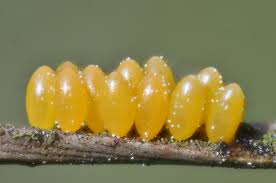 12
[Speaker Notes: Here at this point, this is how our system looks like, regarding competition for the resource (aphid) and competitors predation (eggs being eaten), which encompasses the IGP and, besides all this we still have to take into account the cannibalism of their own eggs]
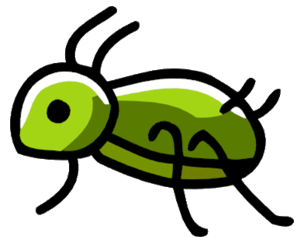 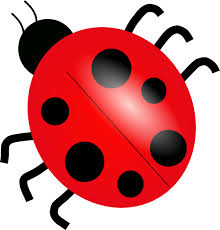 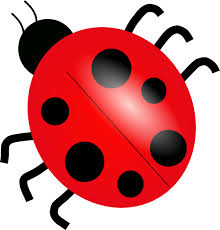 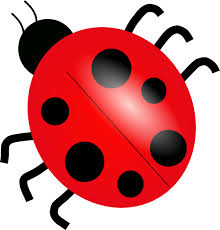 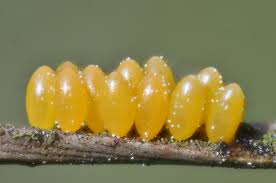 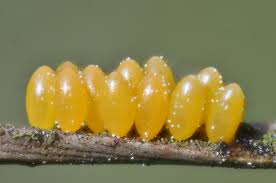 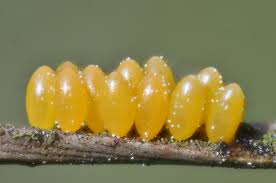 13
[Speaker Notes: Here at this point, this is how our system looks like, regarding competition for the resource (aphid) and competitors predation (eggs being eaten), which encompasses the IGP and, besides all this we still have to take into account the cannibalism of their own eggs]
Main question
Is the infection an important factor for Harlequin ladybird invasion, considering the IGP with C. septempunctata ?
14
[Speaker Notes: 1- Harmonine is an antibiotic substance able to kill several kind of mcgs, being used even as]
Assumptions of the model
Aphids population growth is logistic with a high carrying capacity
The other populations suffer from a constant death rate
The Egg populations grow from predating aphids, while the Adult populations grow by egg maturation
Ladybirds compete for Aphids (food source) 
Adults hunt aphids with different voracities
Infected adult population grows whenever a healthy Harlequin adult eat infected eggs.
If an individual of C. septempunctata population eats an egg it dies immediately
15
16
Case 1: Aphids plague
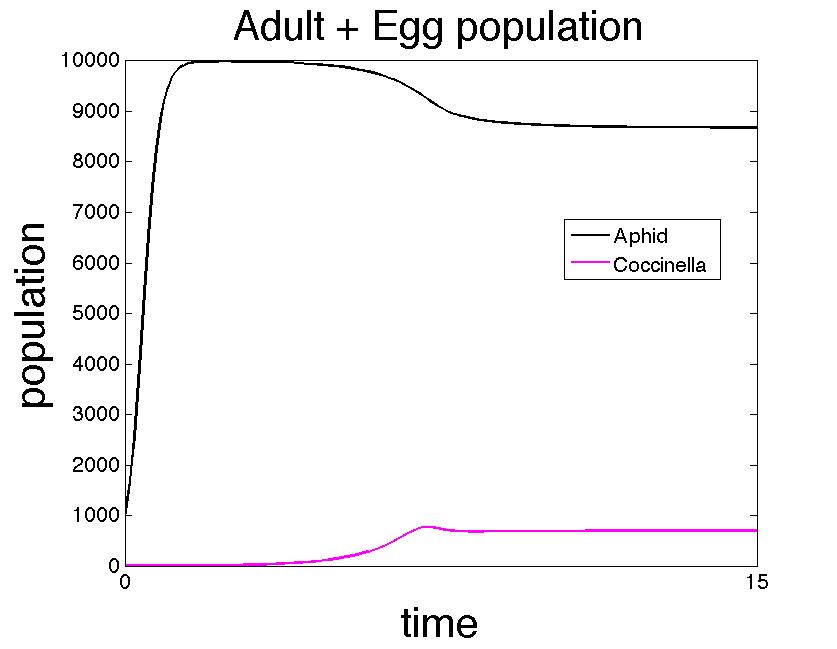 Co=1
Ao=1000
17
Case 2: Harlequin spreading
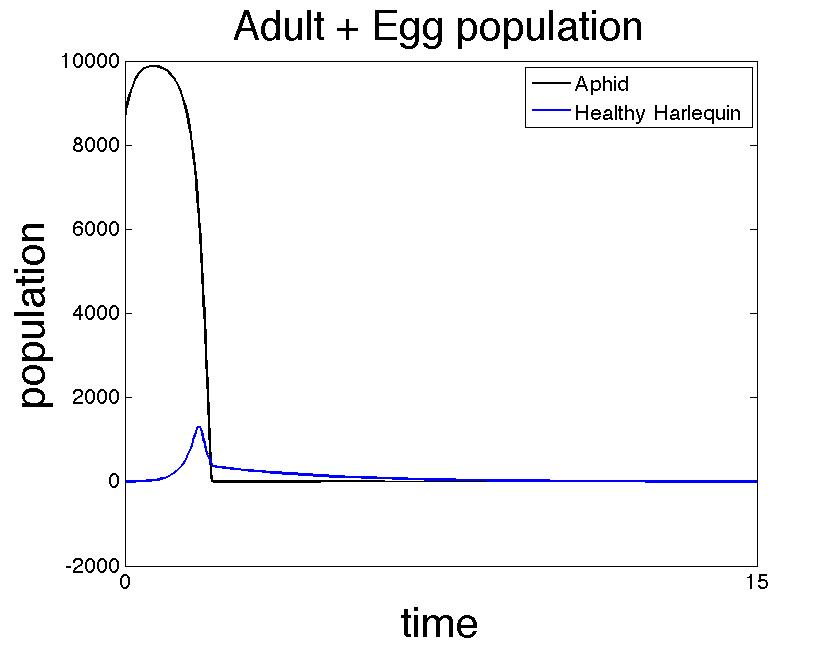 Ao=A*=8680
Ho=1
18
Case 3: IGP effect without the infection
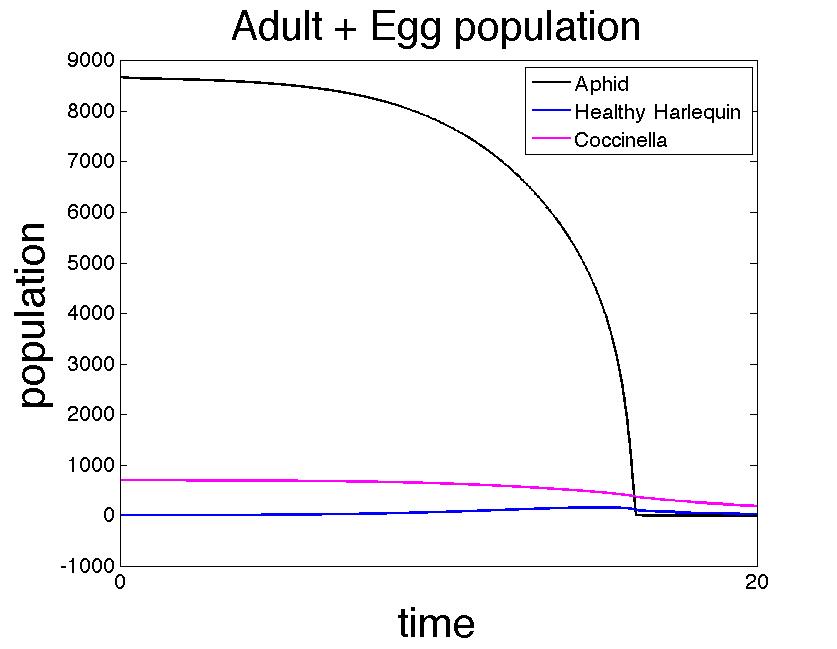 Co=C* =575
co=c*=122
A0=A*=8680
H=1
19
[Speaker Notes: H becomes quickly infected
Hi rises a lot
C dcreases
A decrases
time window as expected!!!]
Case 4: Infection effect, population without healthy
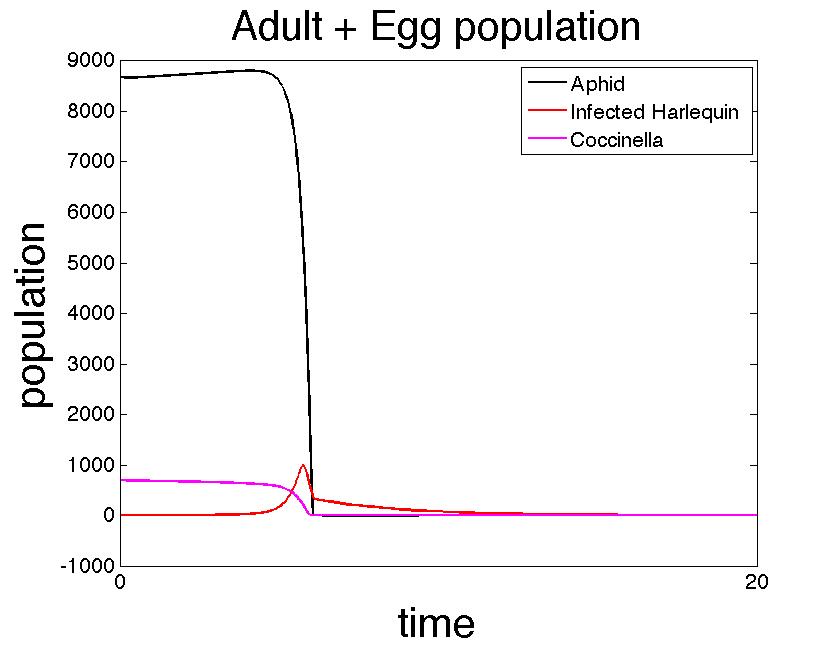 Co=C* =575
co=c*=122
A0=A*=8680
Hi=1
20
Case 5: Harlequin used as bio-control for aphids
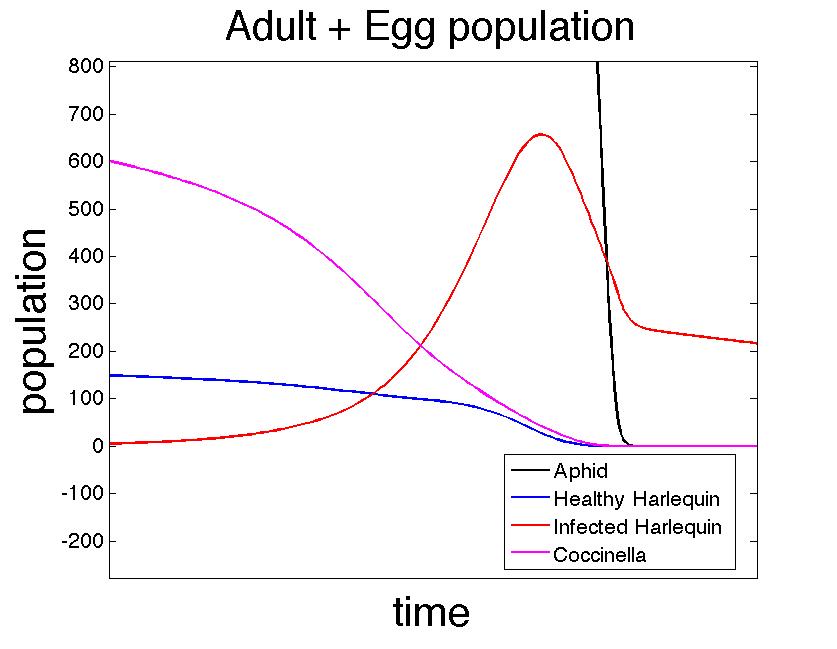 Co=C* =575
co=c*=122
A0=A*=8680
Hi=1
H=100
21
Case 5: Harlequin use as biocontrol for aphids
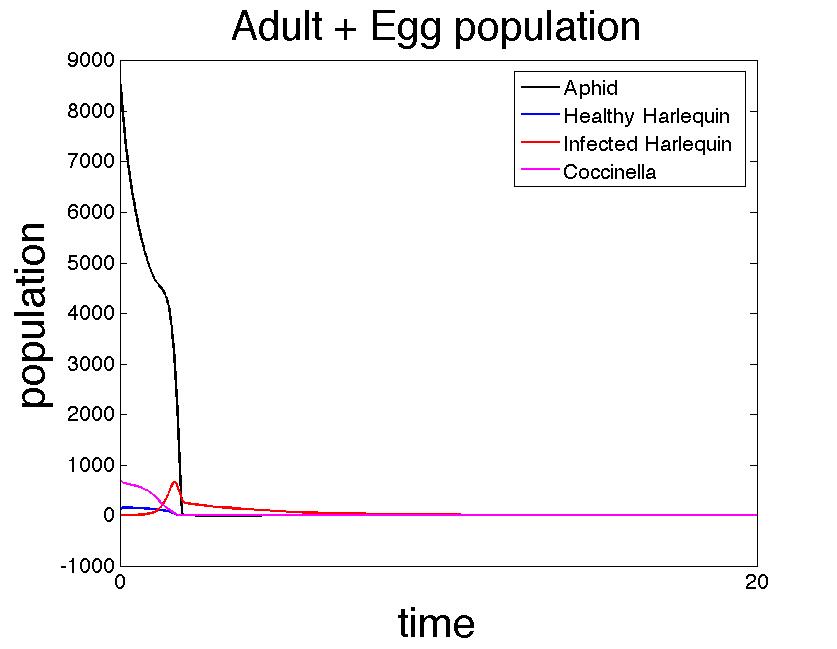 Co=C* =575
co=c*=122
A0=A*=8680
Hi=1
H=100
22
Take home message
For a certain set of parameters that reproduces the realistic behaviours, it is not possible for Coccinella septempunctata to survive in the presence of 
infected Harlequin.
23
References
Vilcinskas, A., Stoecker, K., Schmidtberg, H., Röhrich, C. R., & Vogel, H. (2013). Invasive harlequin ladybird carries biological weapons against native competitors. Science, 340(6134), 862-863.

Vilcinskas, A., Stoecker, K., Schmidtberg, H., Röhrich, C. R., & Vogel, H. (2013). Response to Comments on “Invasive Harlequin Ladybird Carries Biological Weapons Against Native Competitors”. Science, 341(6152), 1342-1342.

Stathas GJ, Eliopoulos PA, Kontodimas DC, Giannopapas J. (2001) Parameters of reproductive activity in females of Harmonia axyridis (Coleoptera: Coccinellidae), Eur. J. Entomol. 98 (4): 547-549, 2001

Snyder WE, Sarah B, Joseph RF,  Allen JM. (2000) Benefits of Cannibalism for the Lady Beetle Harmonia axyridis (Coleoptera: Coccinellidae) When Prey Quality is Poor. Entomological Society of America.
24
Thank youQuestions?
25
Case 2 - EXTRA: Hi eliminates aphids
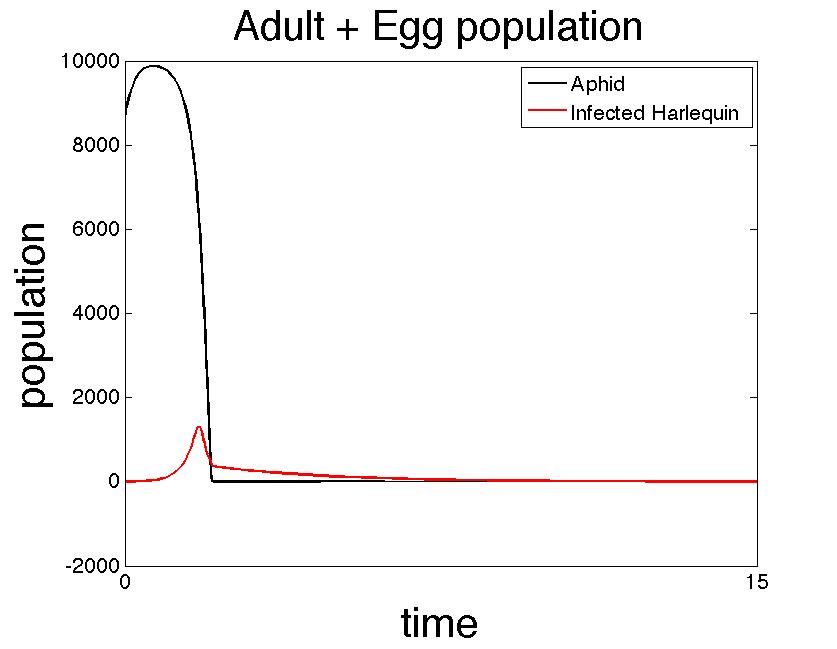 26